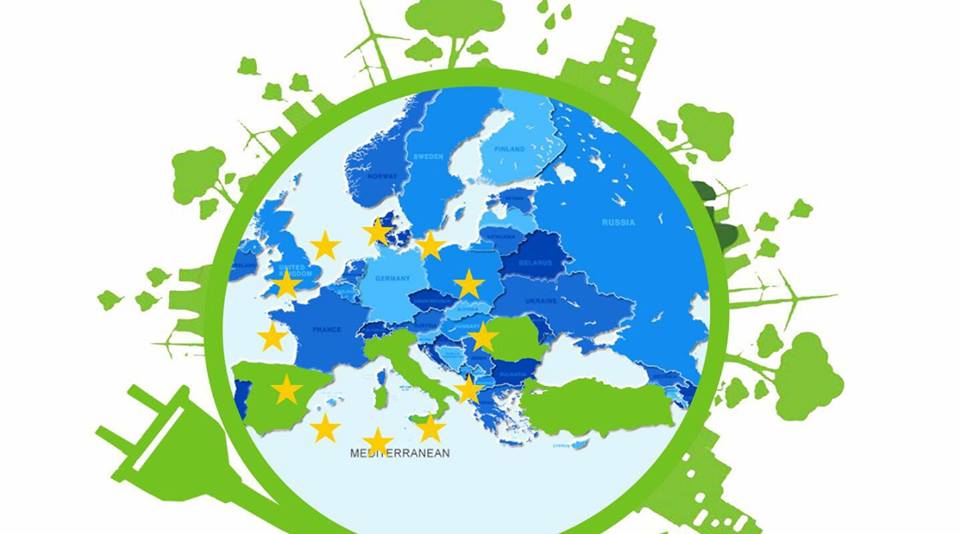 Efficient Usage of Natural Resources
 2017-1-RO01-KA219-037131_1
Liceul Teoretic “Emil Racoviță” Galați
LTTA Galați, România
27 Mai - 2 iunie 2018
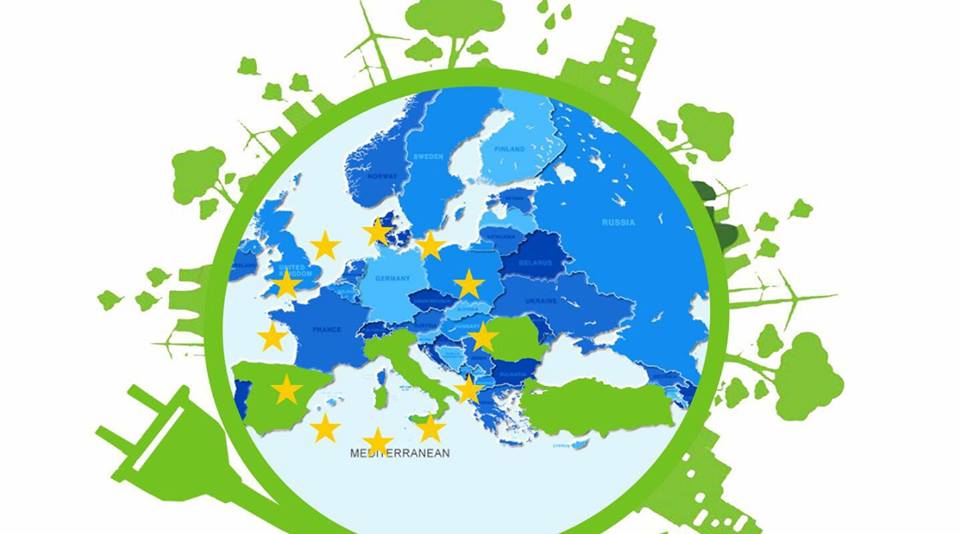 OBIECTIVE
găsirea unor noi modalități de încuraja elevii să protejeze mediul și să economisească energia
reducerea poluării, incluziv a poluării luminoase și fonice
reducerea amprentei de carbon
creșterea utilizării produselor prietenoase cu natura (”eco-friendly”)
stabilirea  unor bune practici de reciclare și economisire a energiei
îmunătățirea capacității de a lucra în echipă
creșterea încrederii elevilor în forțele proprii, în urma participării la întâlnirile transnaționale, a participării la work-shop-uri și a prezentării temelor studiate în fața comunității
îmbunătățirea competențelor de comunicare, colaborare, utilizare a instrumentelor TIC
creșterea creativității și a capacității de exprimare artistică a elevilor
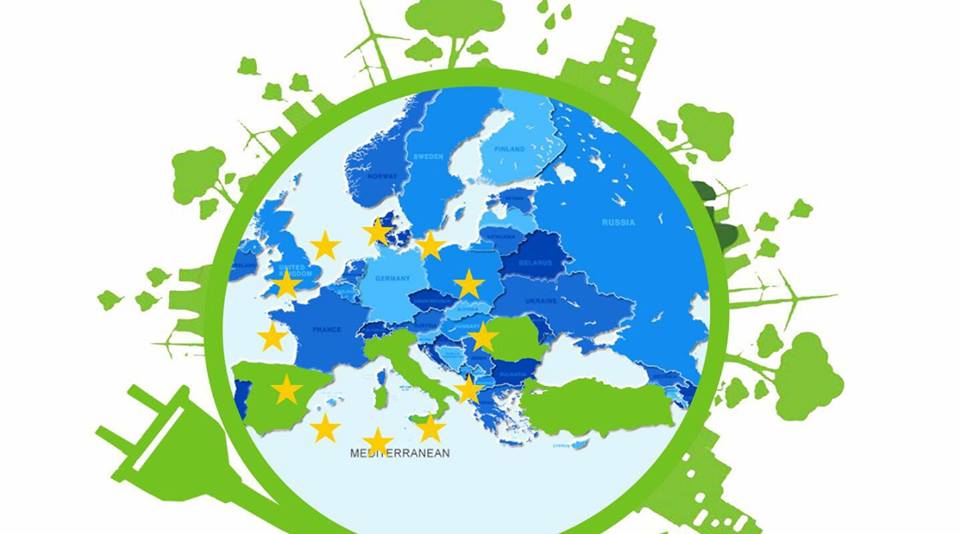 ȘCOLI PARTICIPANTE
Liceul Teoretic "Emil Racoviță" Galați, România
Mehmet-Hanife Yapici Anadolu Lisesi, Karatay, Konya, Turcia
I.E.S. Politecnico Jesus Marin, Malaga, Spania
Istituto d'istruzione superioare "R. Piria“, Rosarno, Italia
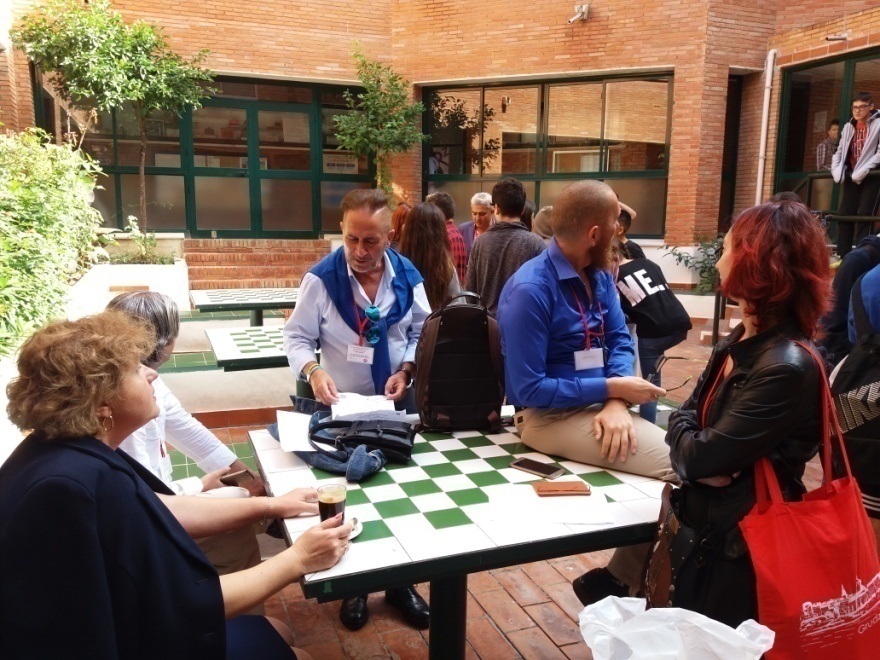 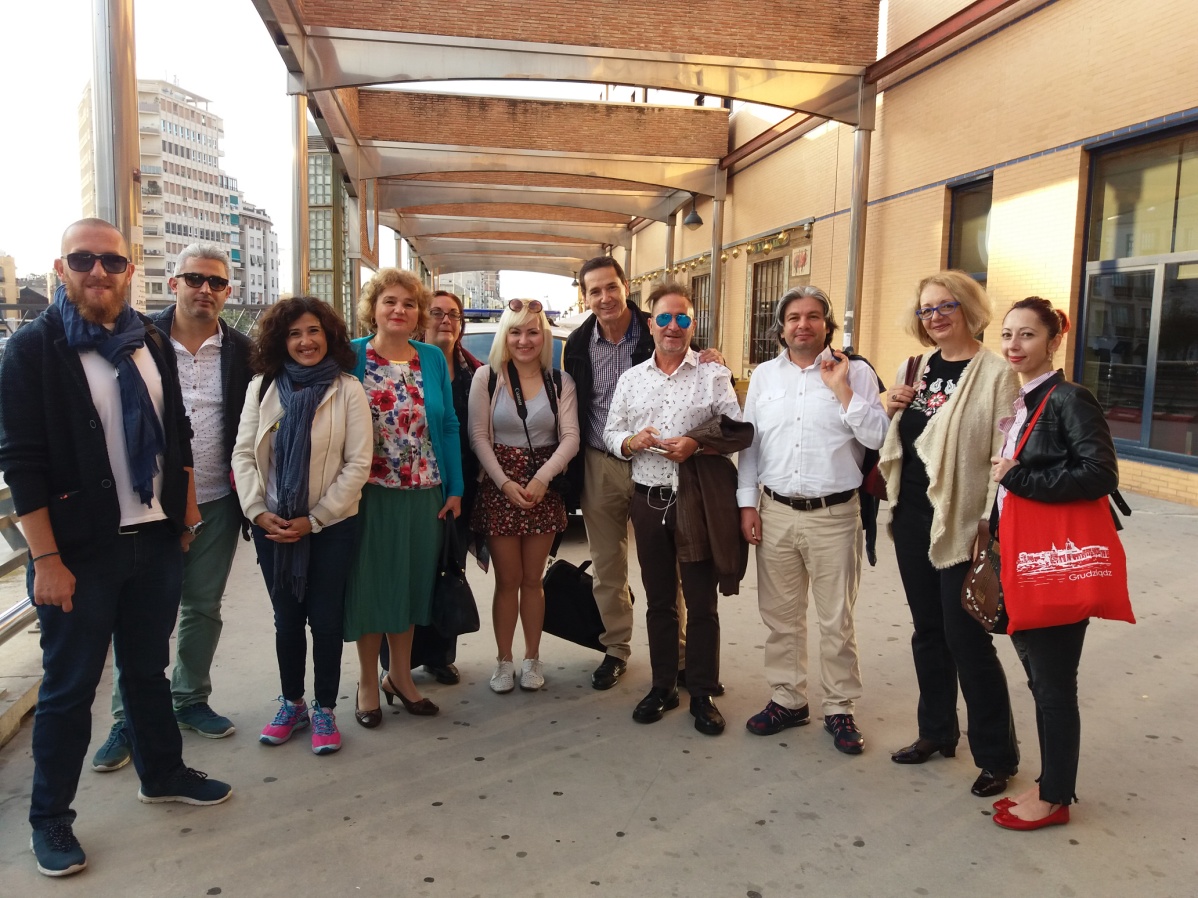 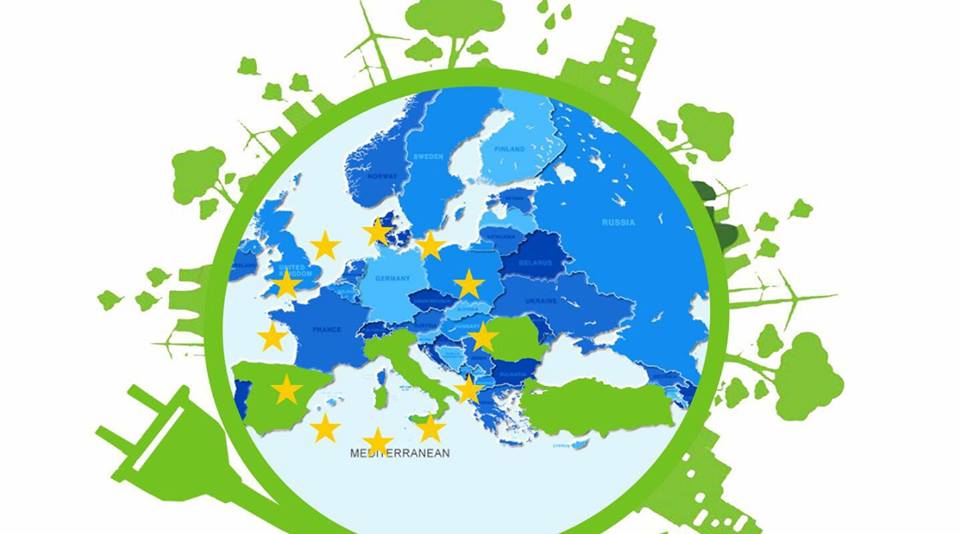 28 Mai 2018 Delta Dunării- Atelier de lucru-protejarea rezervațiilor naturale și a speciilor pe cale de dispariție- realizarea unei broșuri despre rezervația Deltei Dunării-campanie de colectare a gunoielor
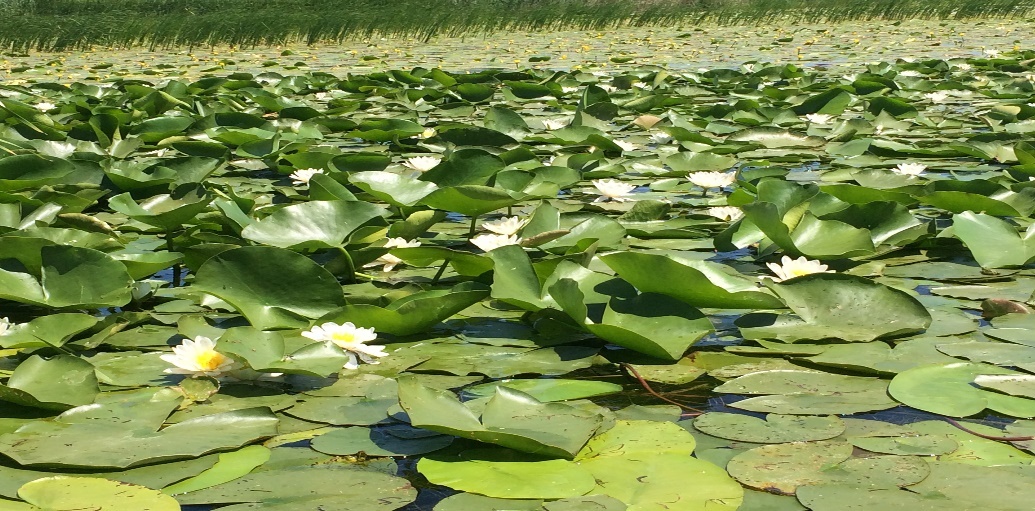 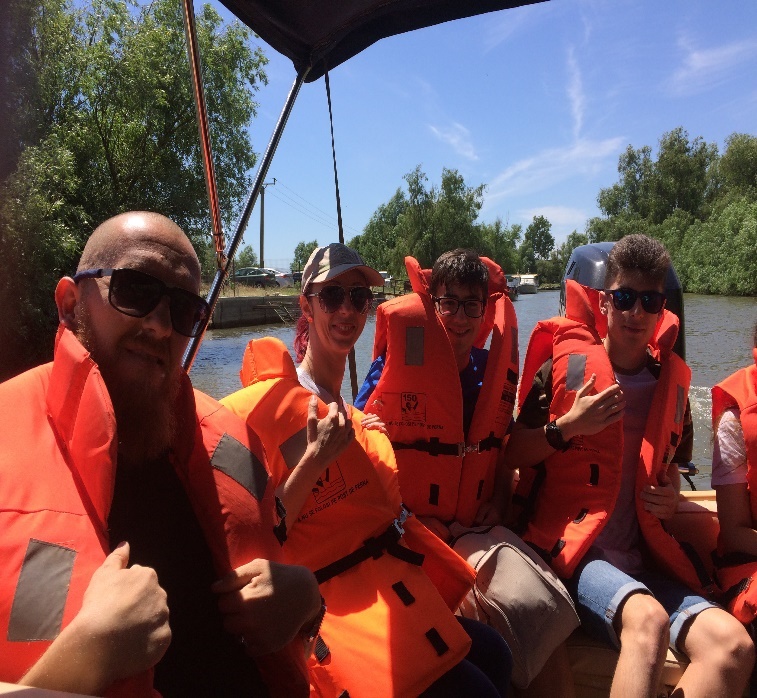 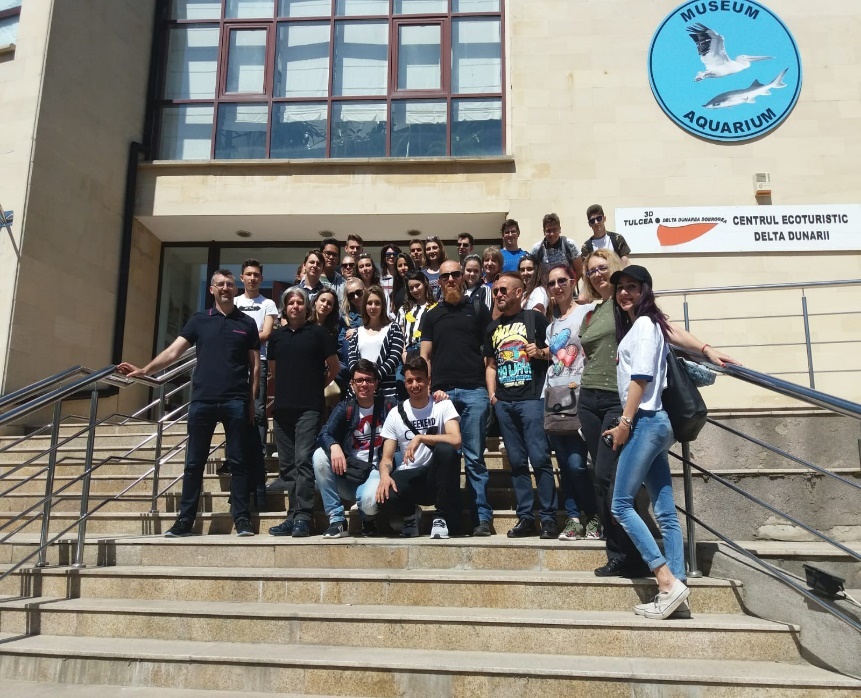 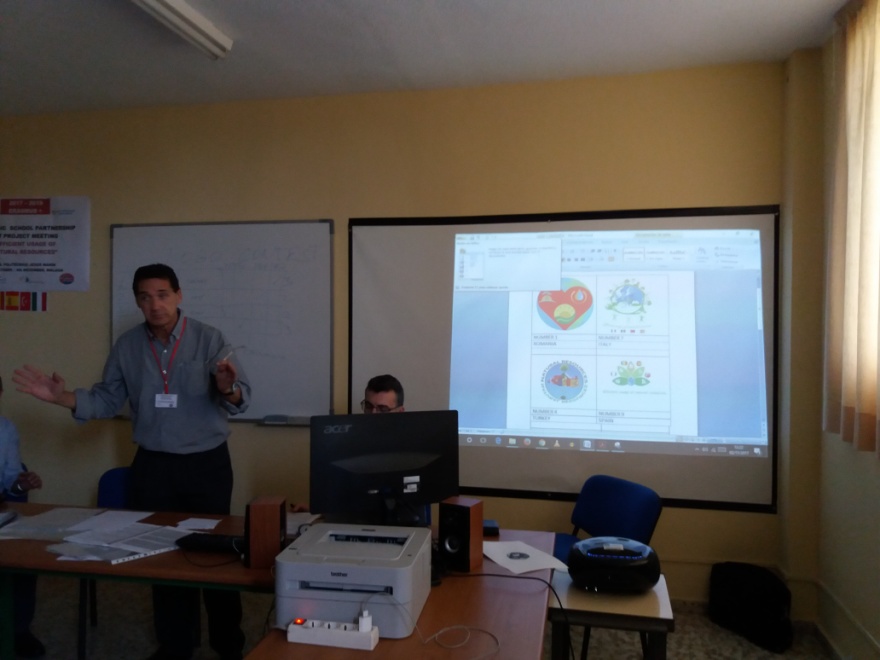 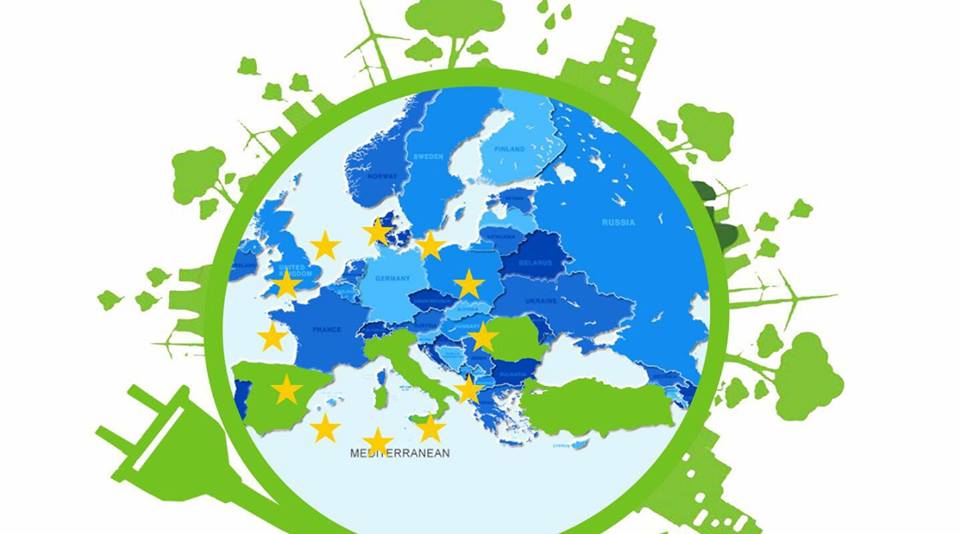 29 Mai 2018 – Deschiderea oficială – Gradina BotanicăAtelier de lucru – BiodiversitateTurul școliiPranz tradițional românesc oferit de familiile gazdă
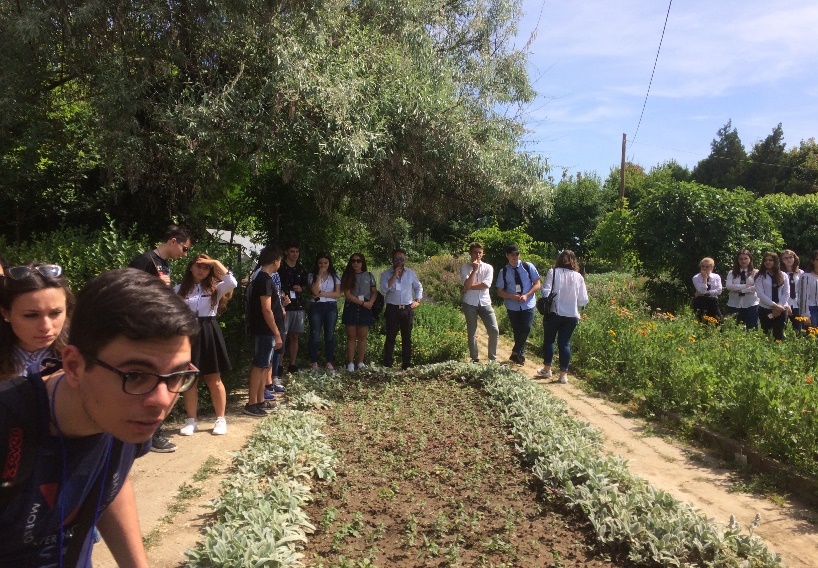 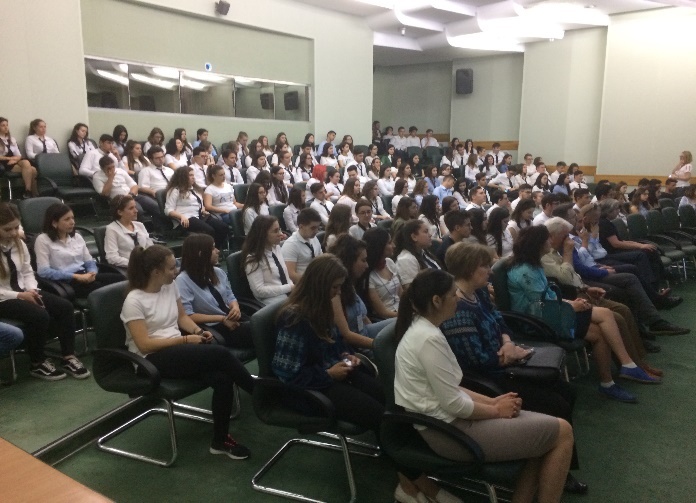 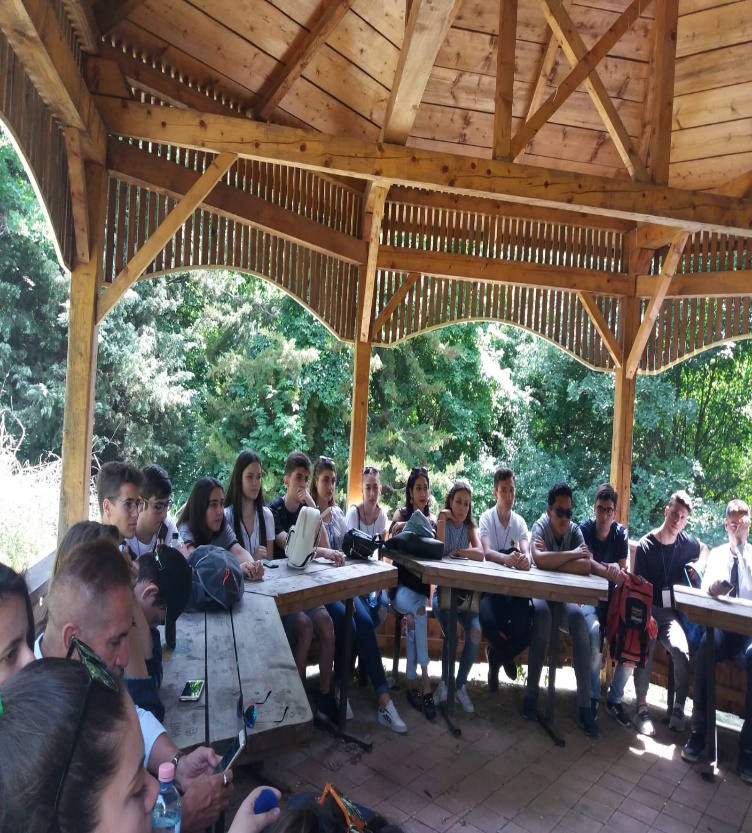 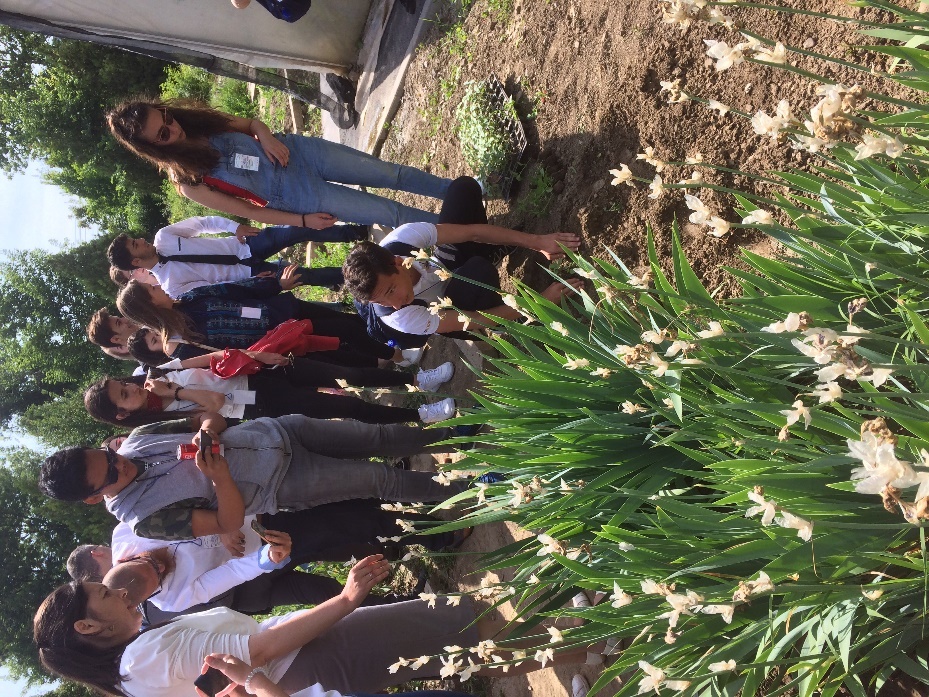 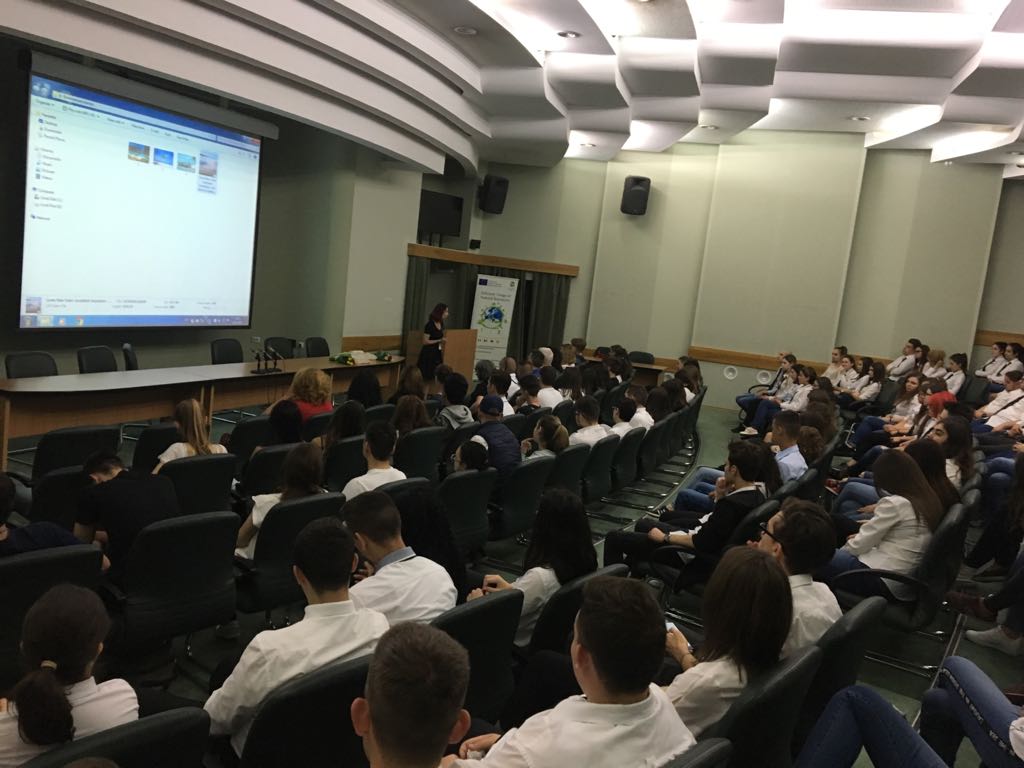 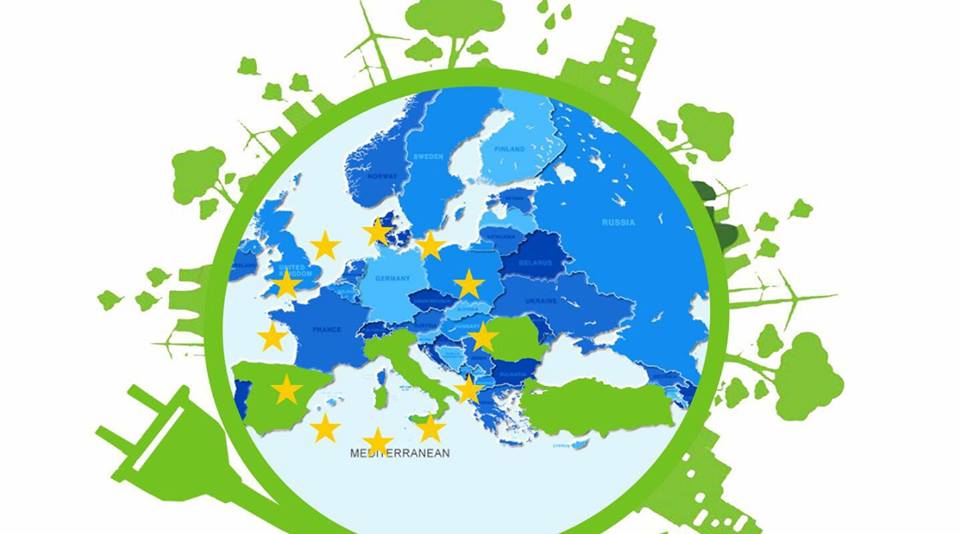 29 Mai 2018 – Deschiderea oficială – Gradina BotanicăTur pietonal – GalatiFlash Mob – Faleza Galați
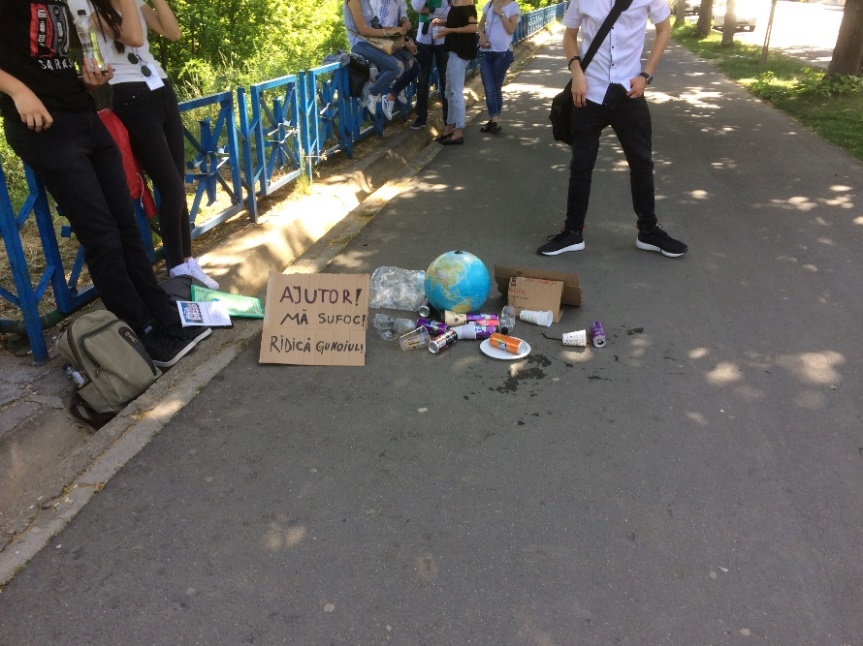 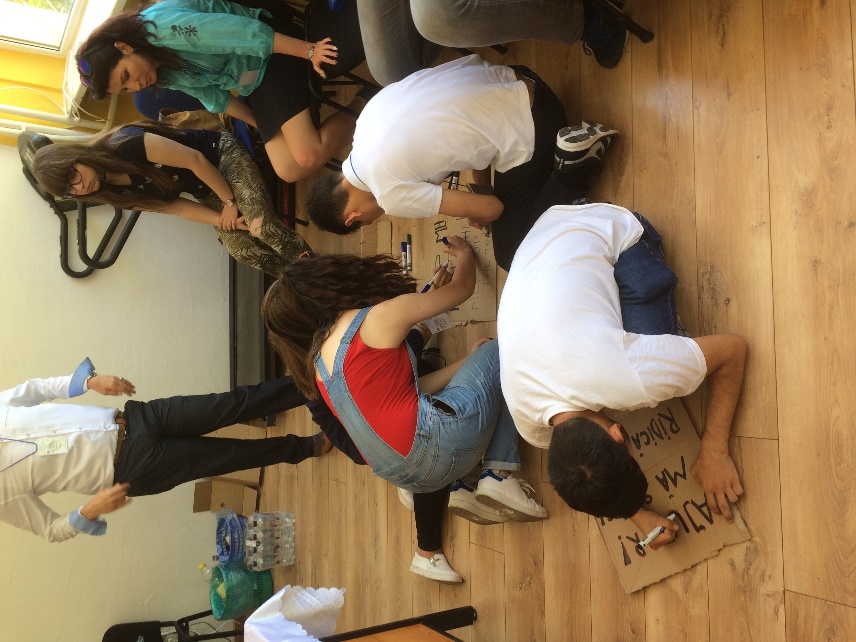 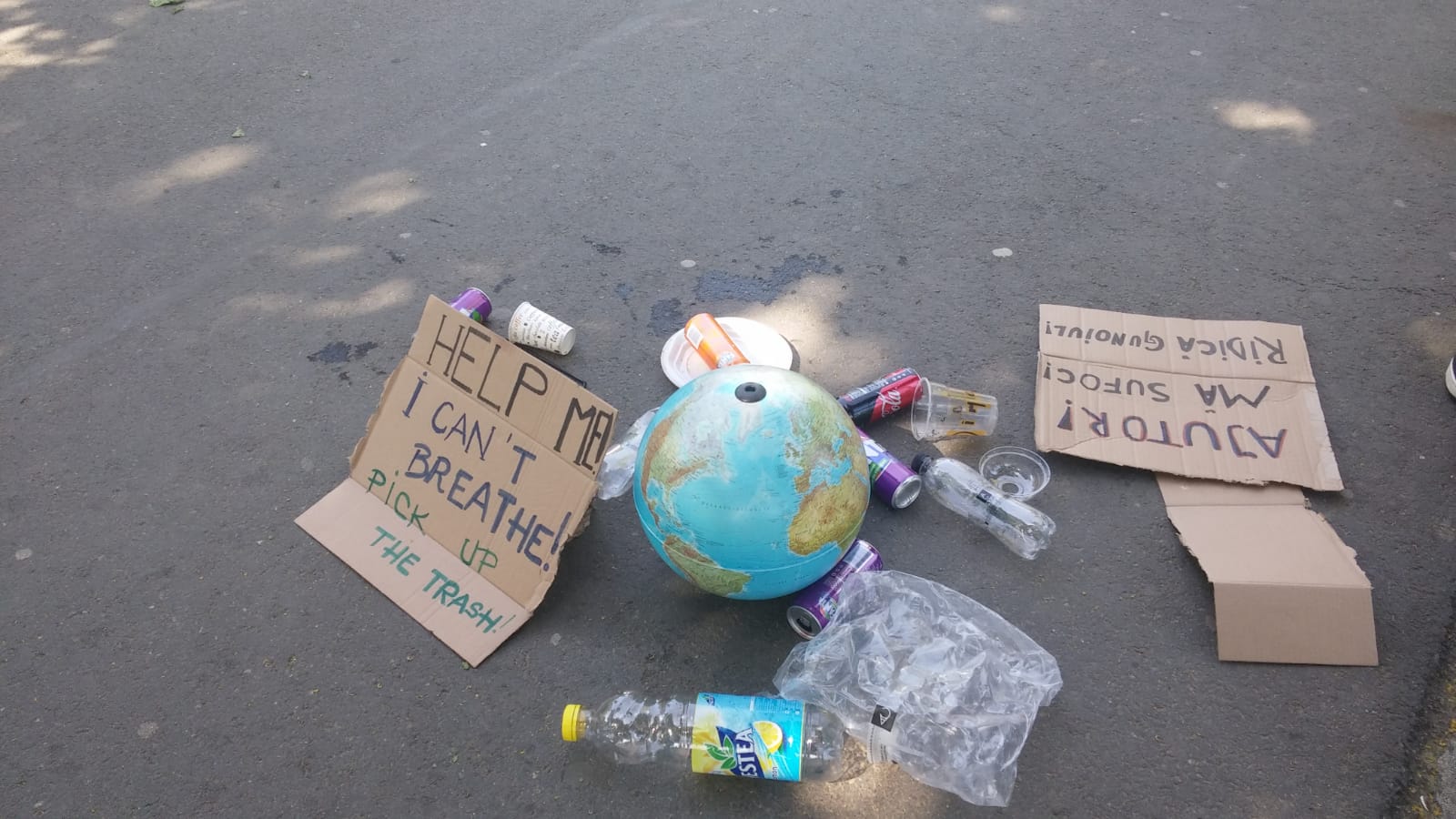 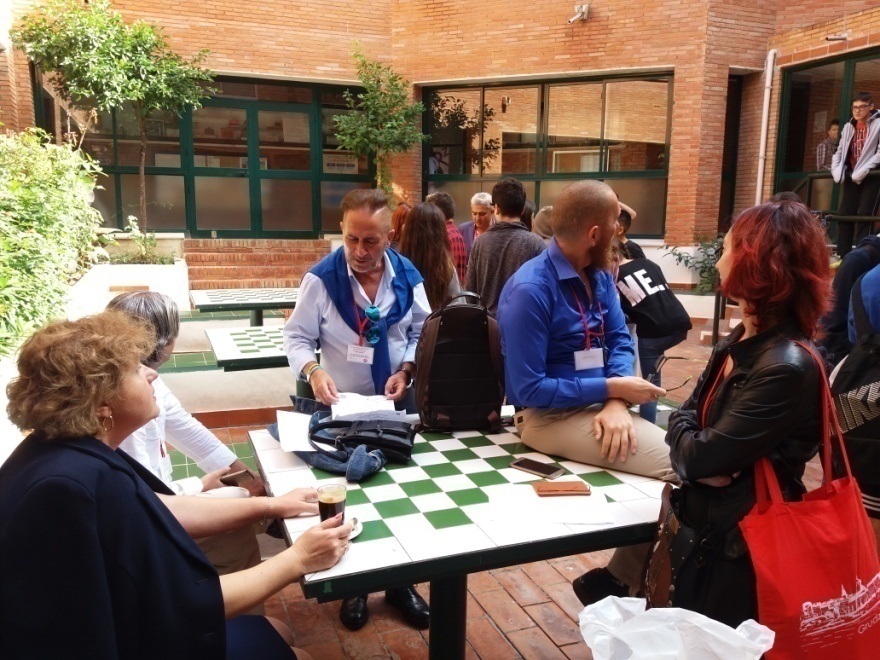 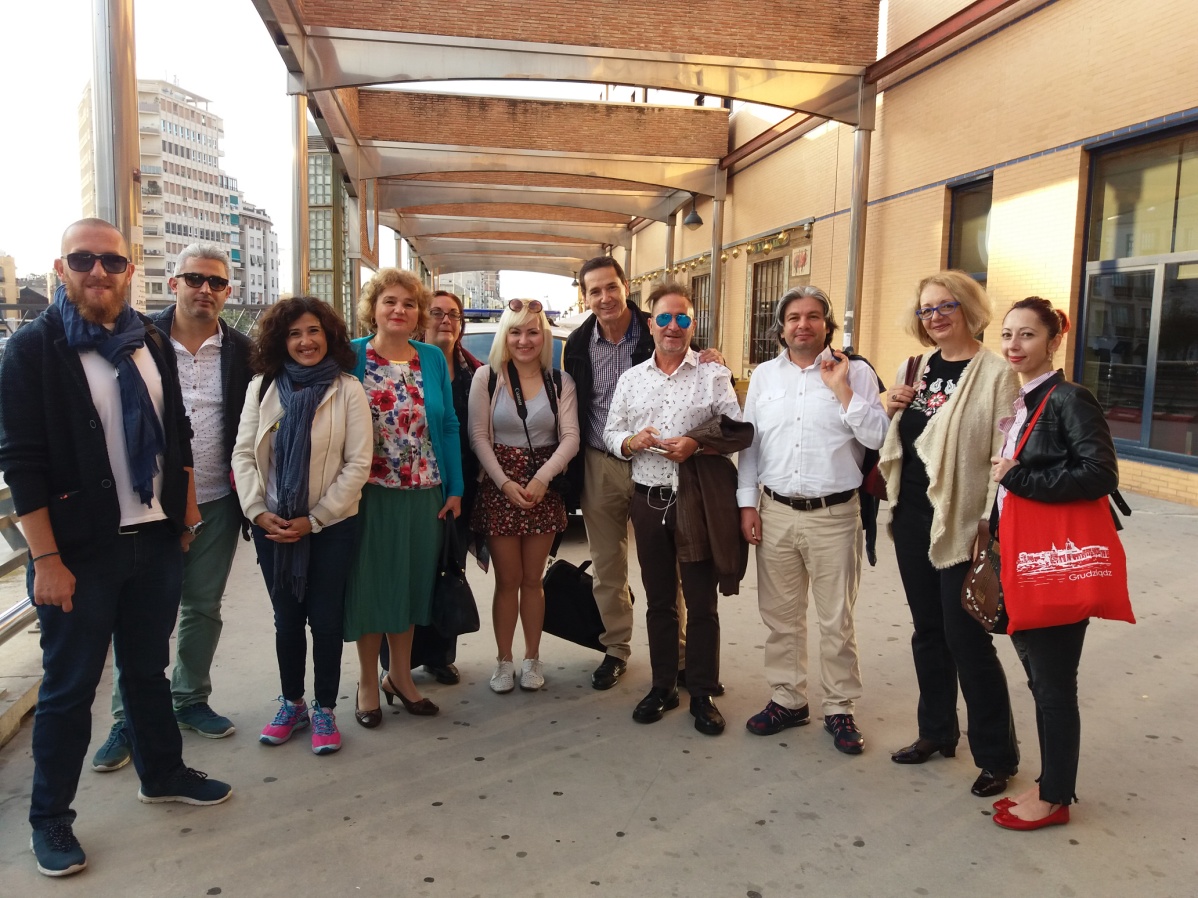 30 Mai 2018 Atelier de lucru- Universitaea Dunarea de jos - Facultatea de Științe și Mediu-Vizita la Consiliul Județean Galați
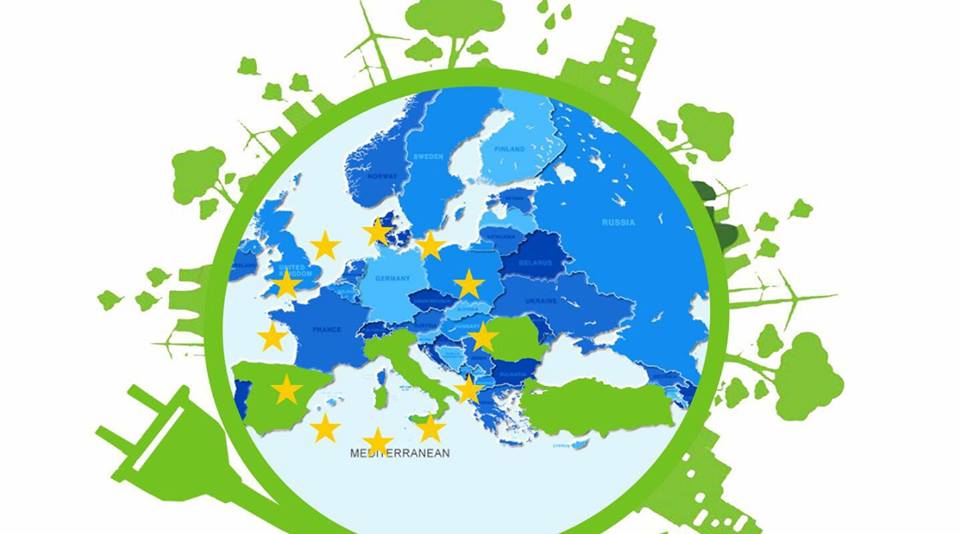 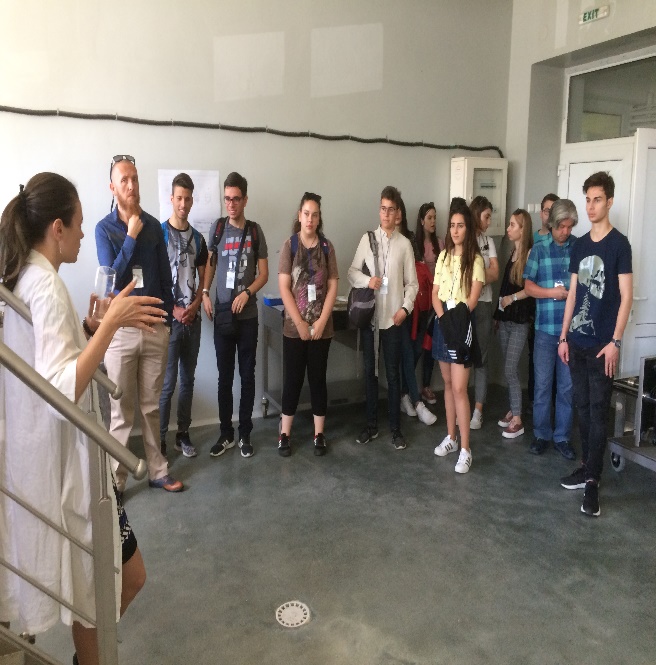 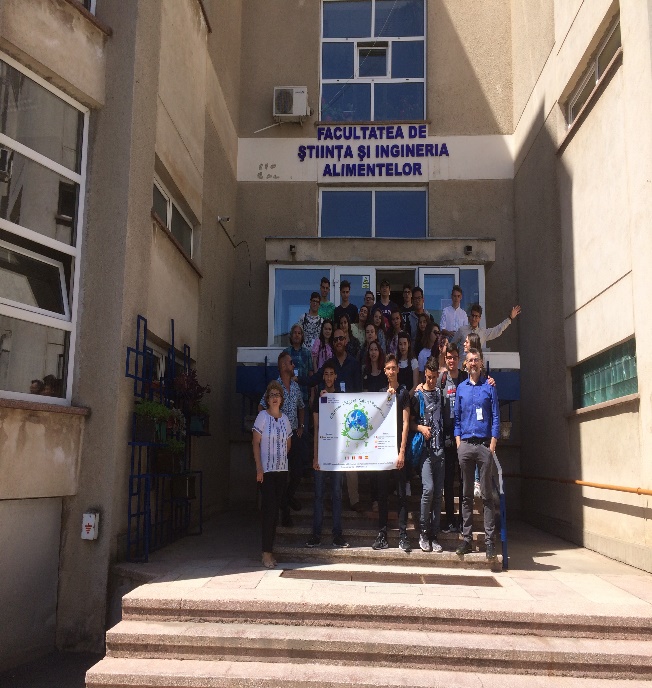 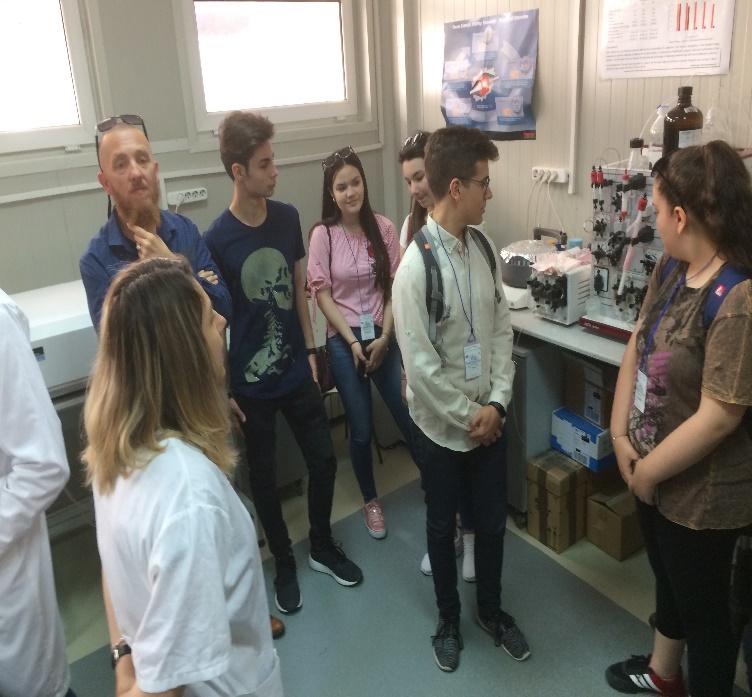 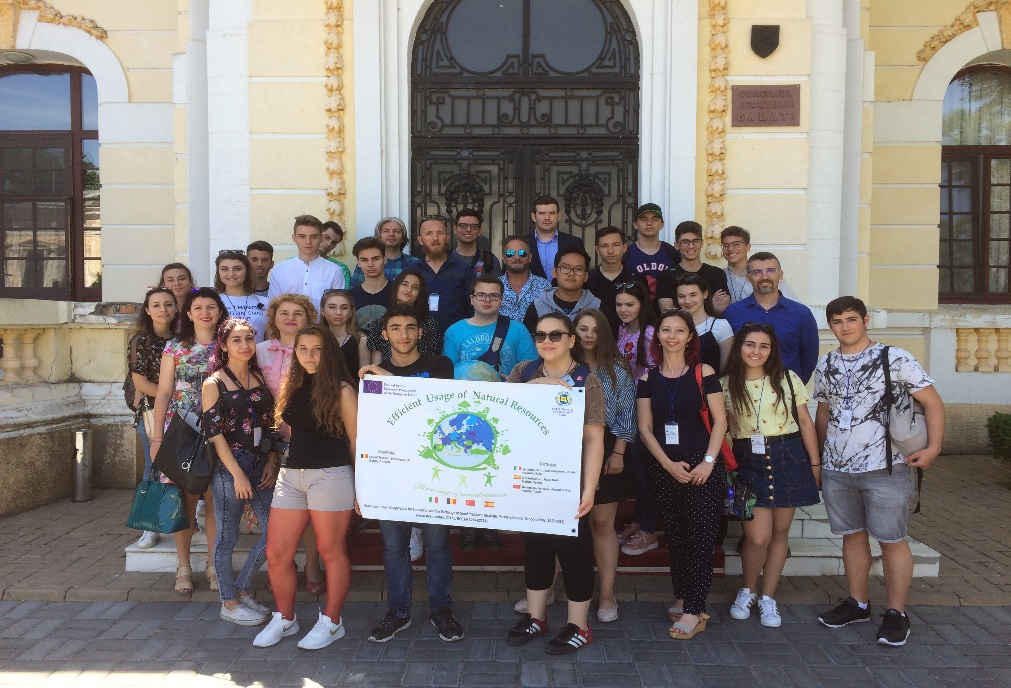 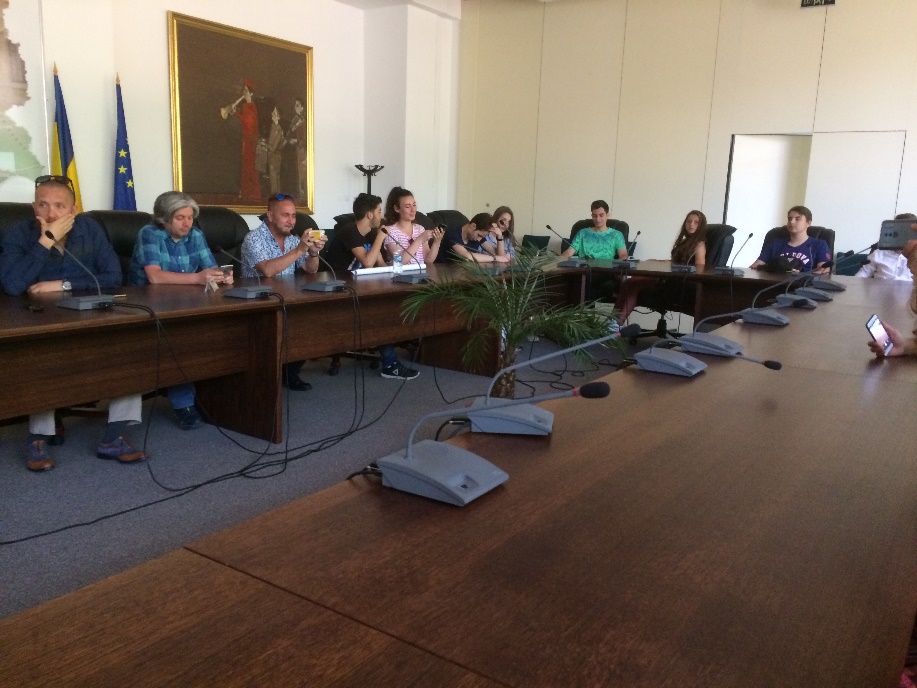 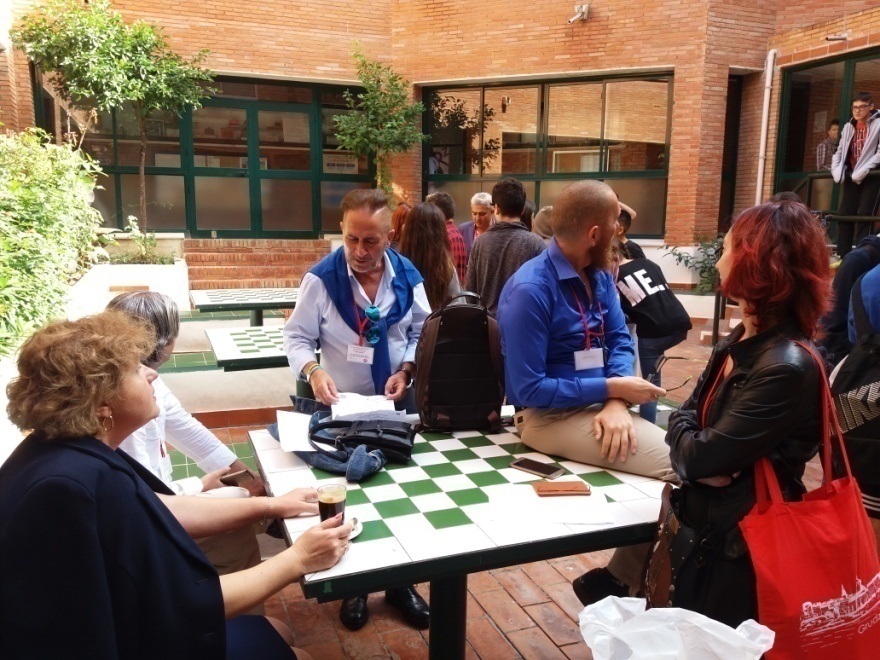 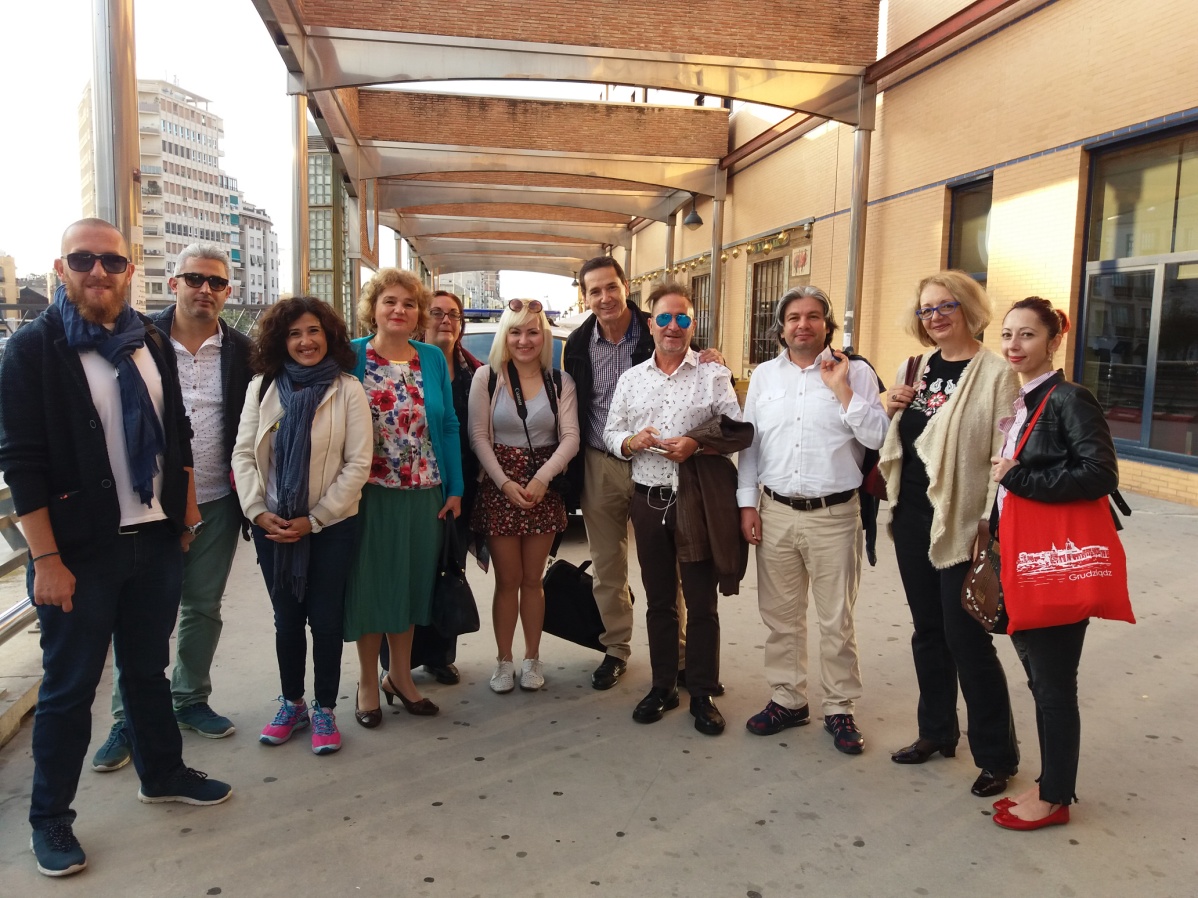 30 Mai 2018 - Flash Mob – Teatrul Dramatic Fani Tardini, Galați- Karaoke – Club X & 0
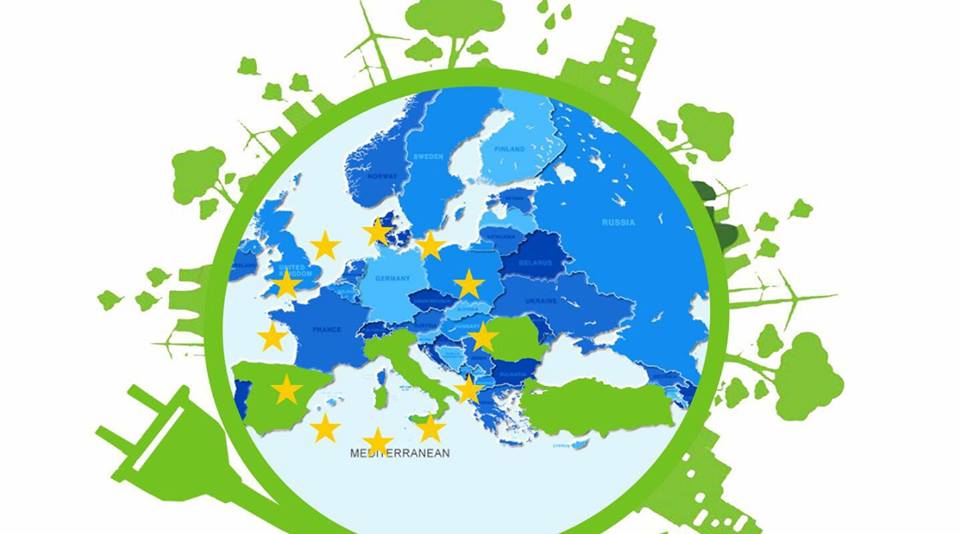 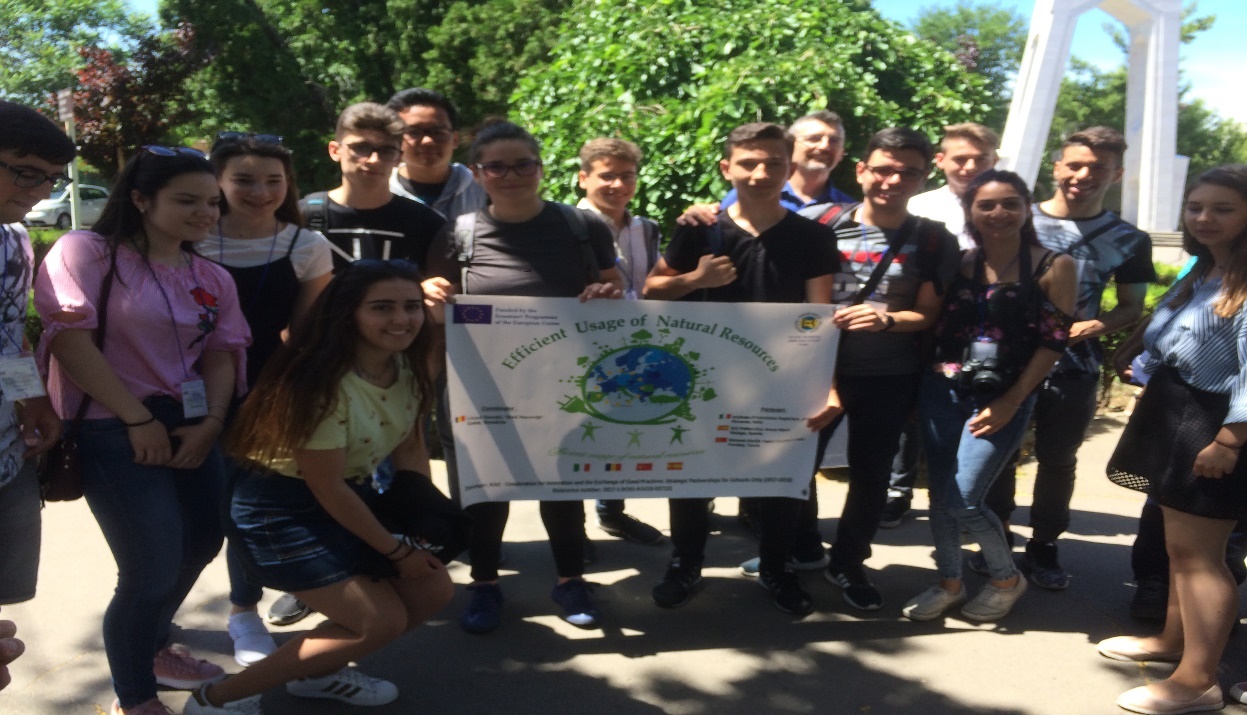 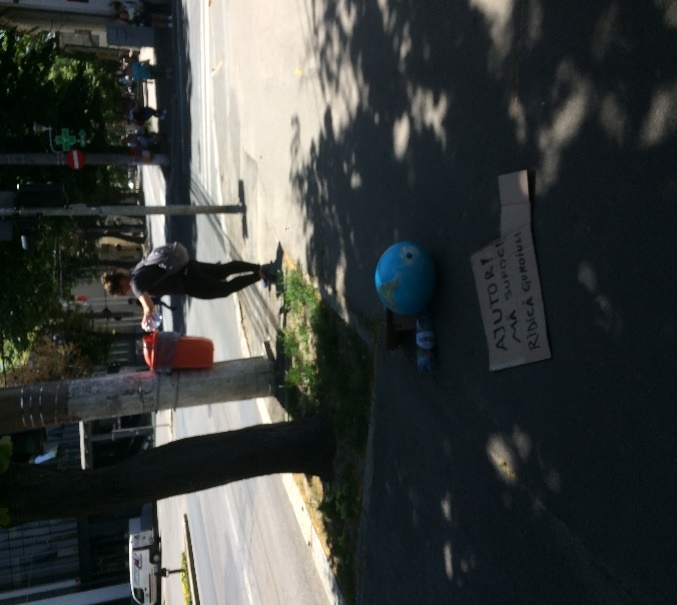 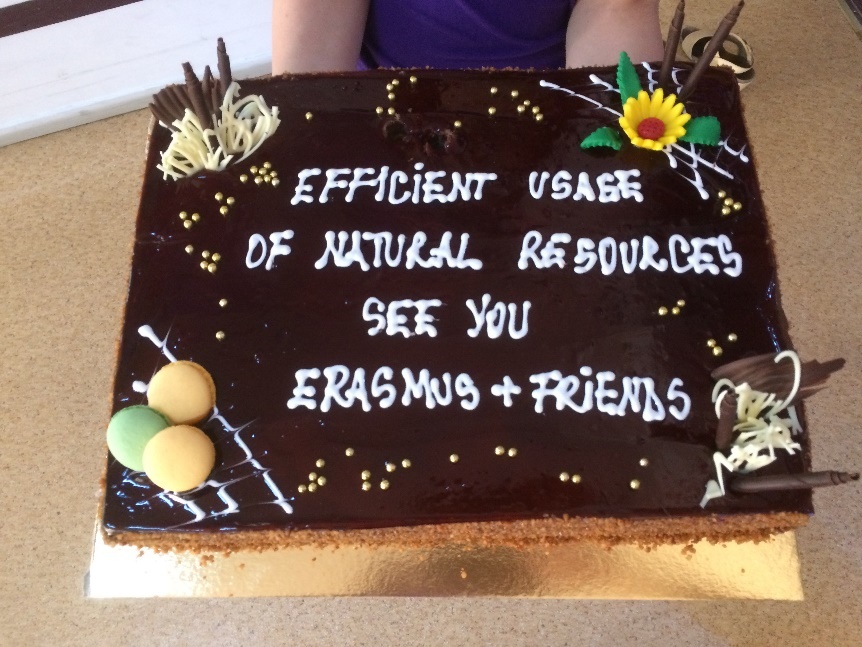 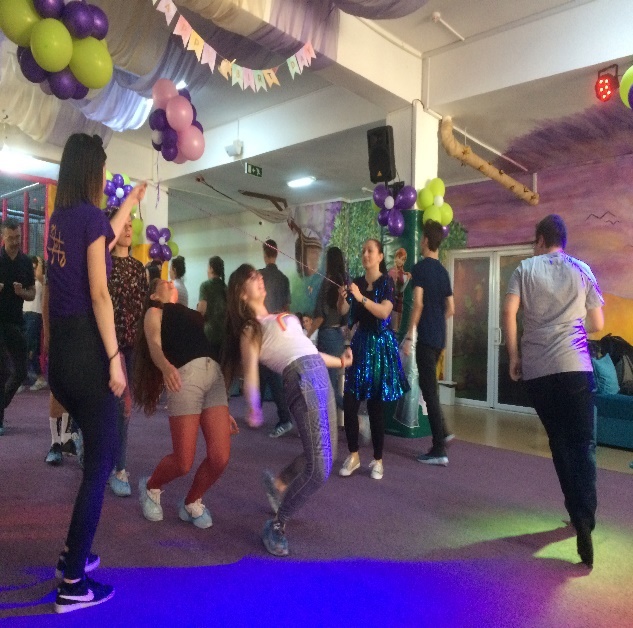 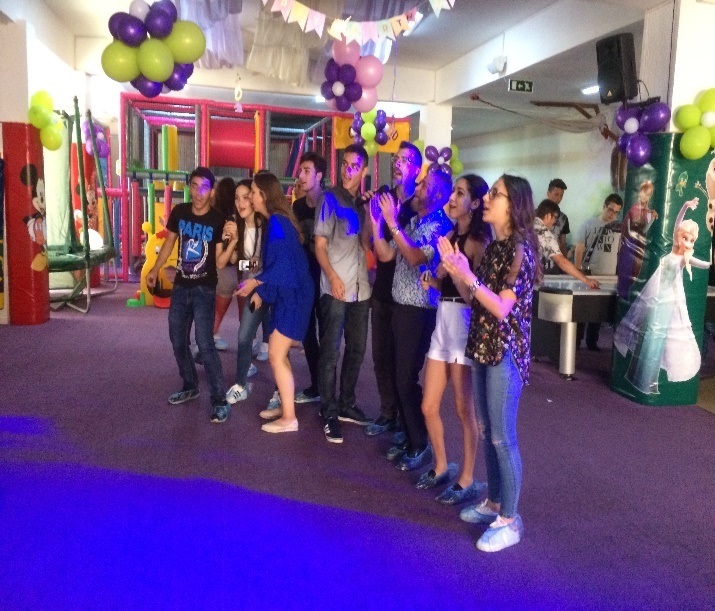 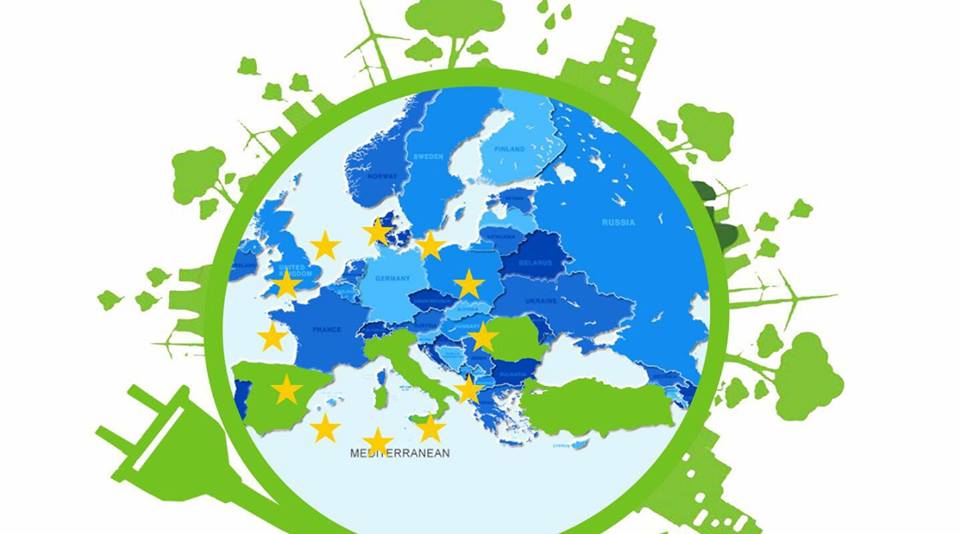 31 Mai 2018 Atelier de lucru la Rezervația Naturală Tălăbasca, jud. Galați în colaborare cu Agenția de Mediu-cunoasterea speciilor protejate și colectare de gunoaie
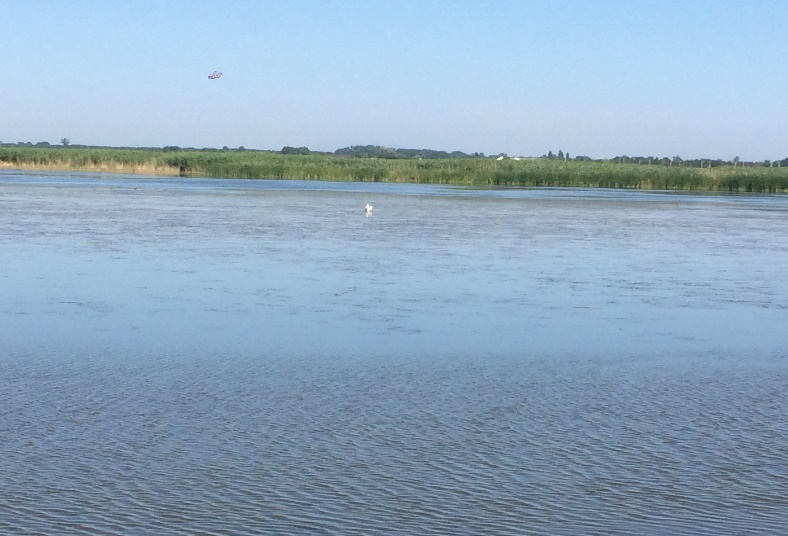 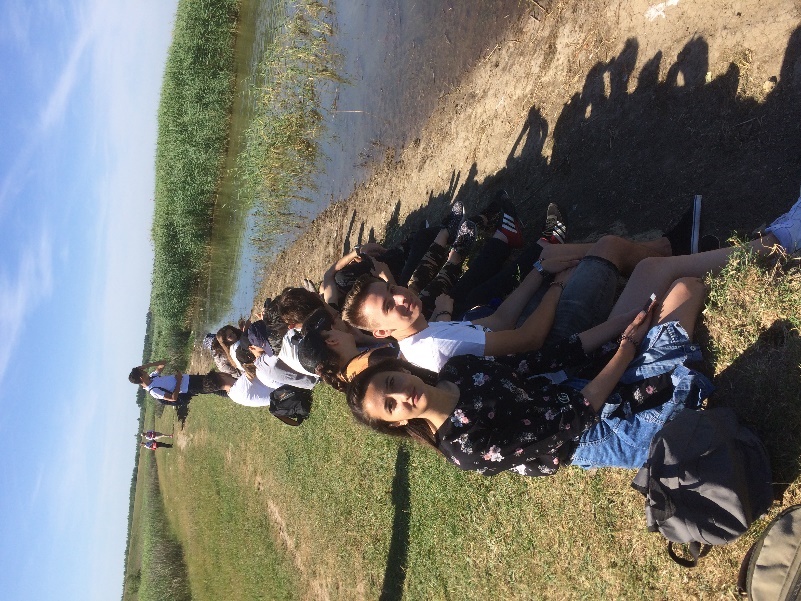 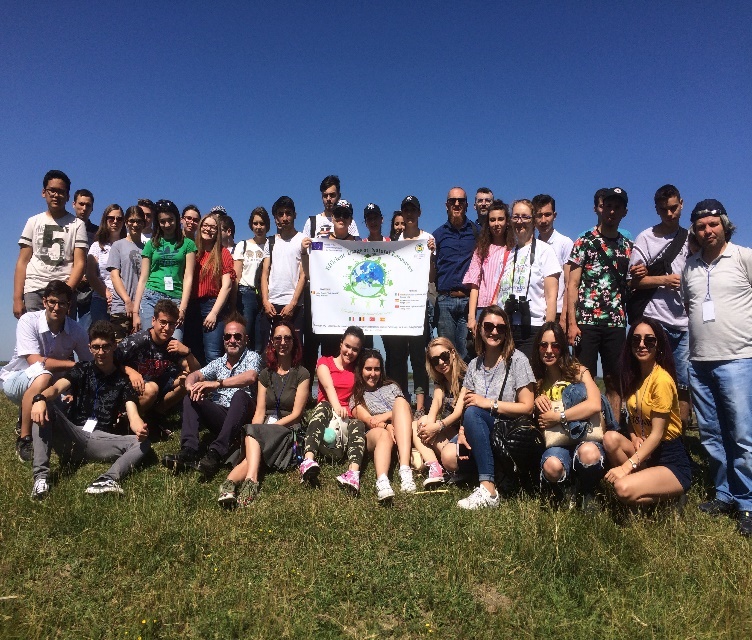 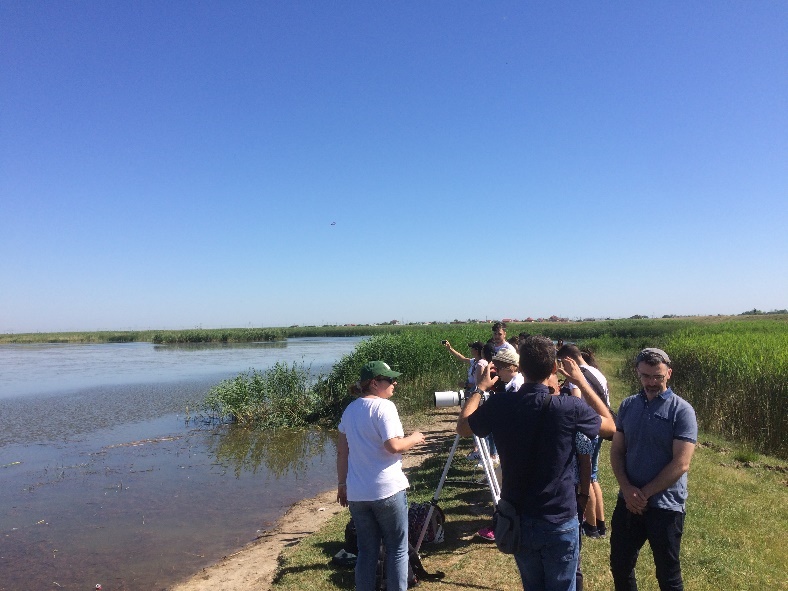 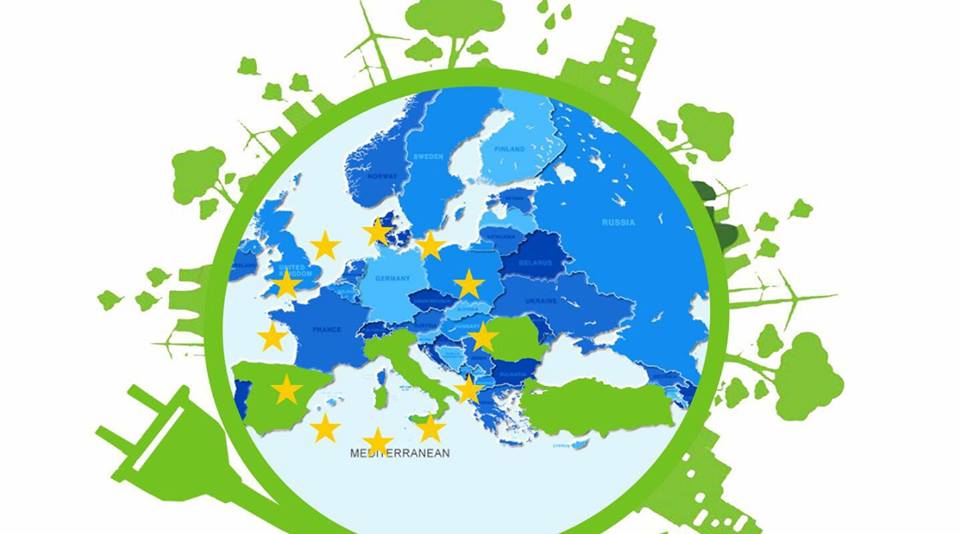 31 Mai 2018 Festivitate de acordare a certificatelor
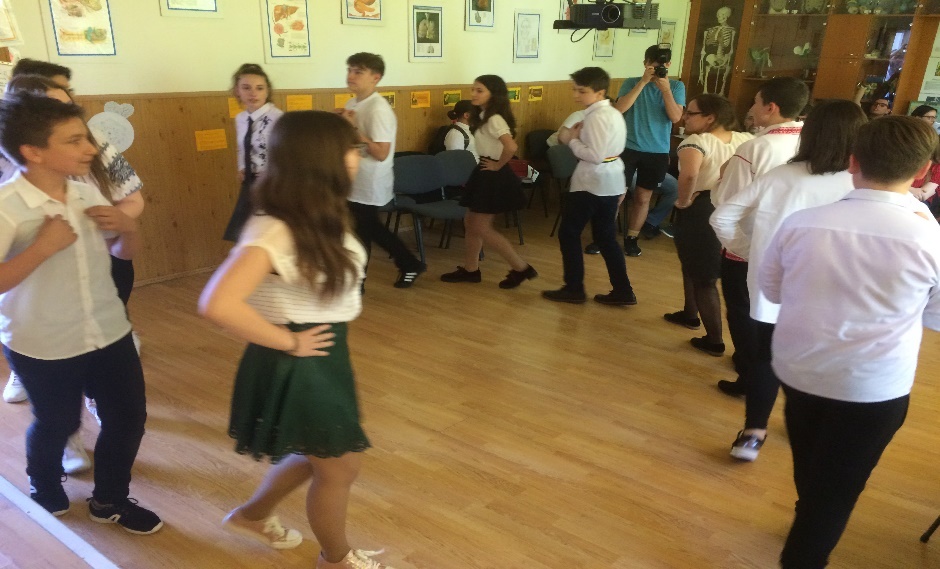 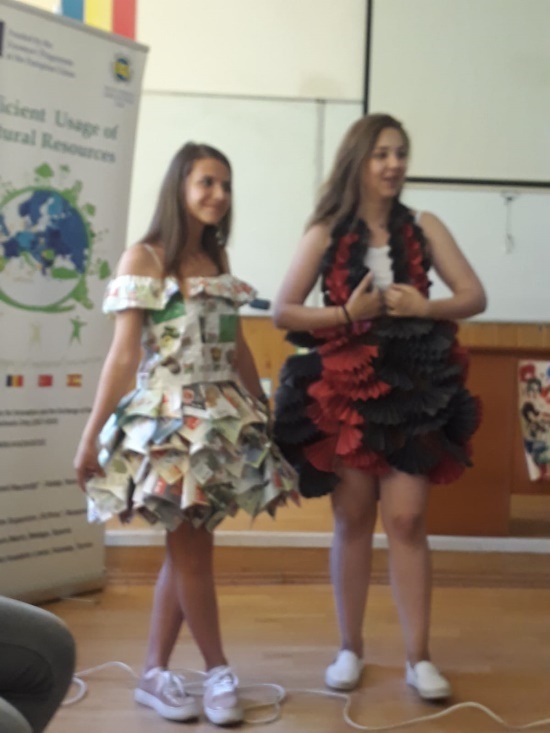 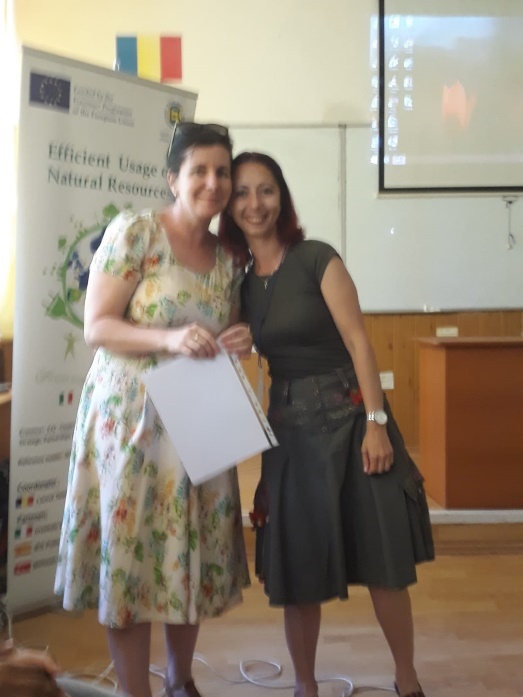 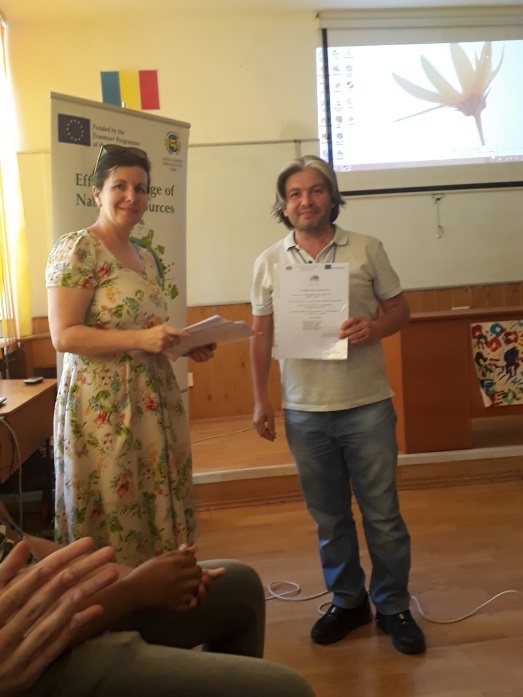 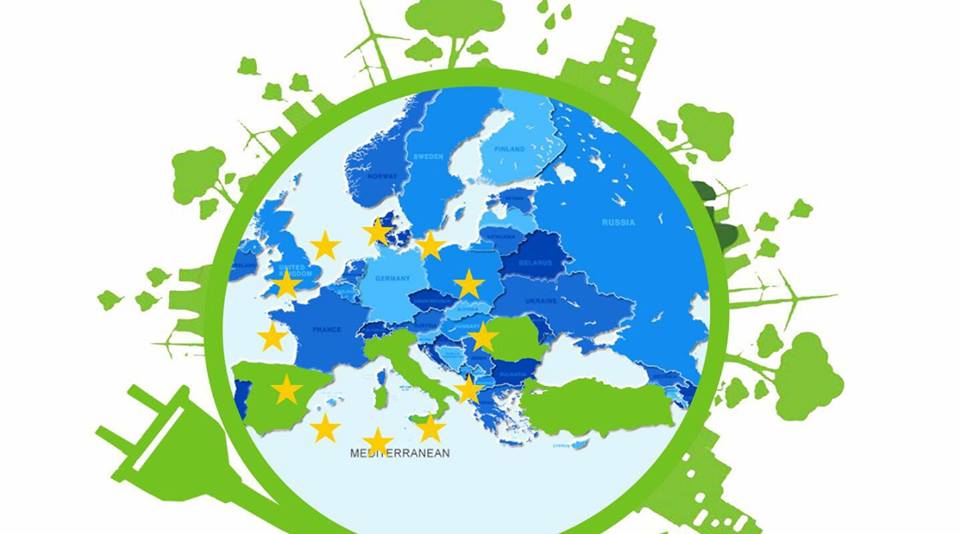 1 Iunie2018 Toate lucrurile frumoase au un sfârșit
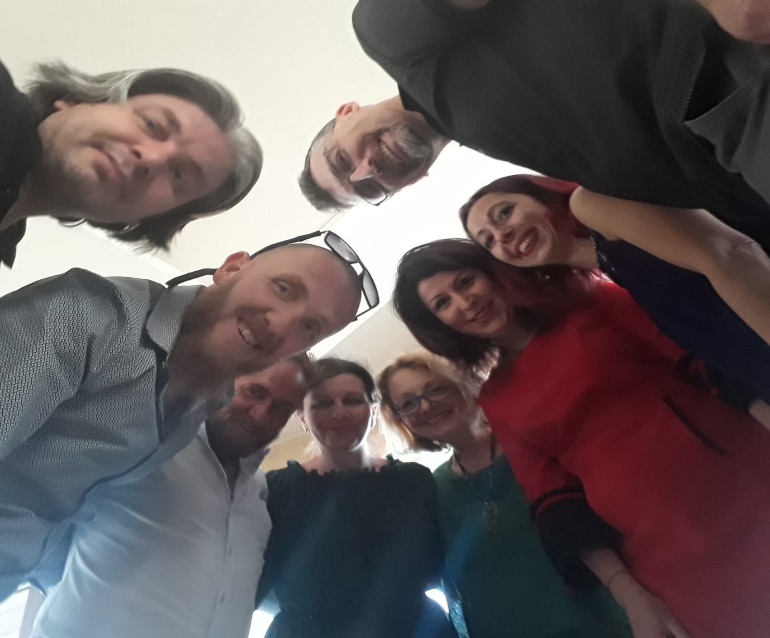 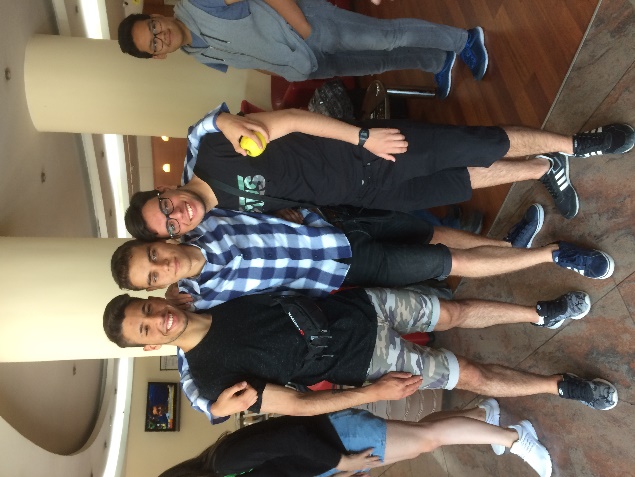 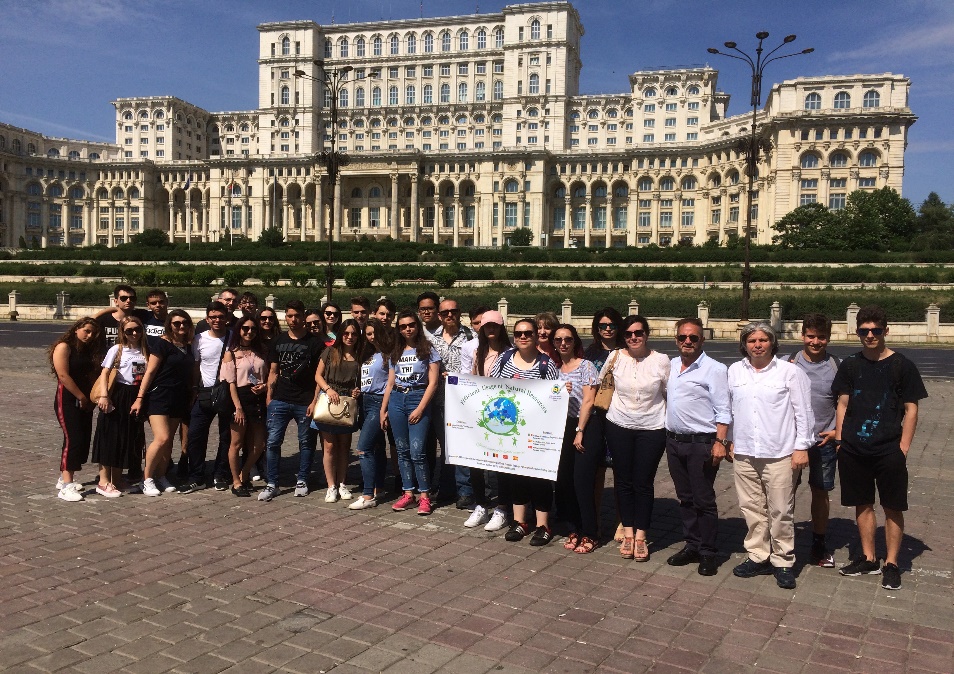 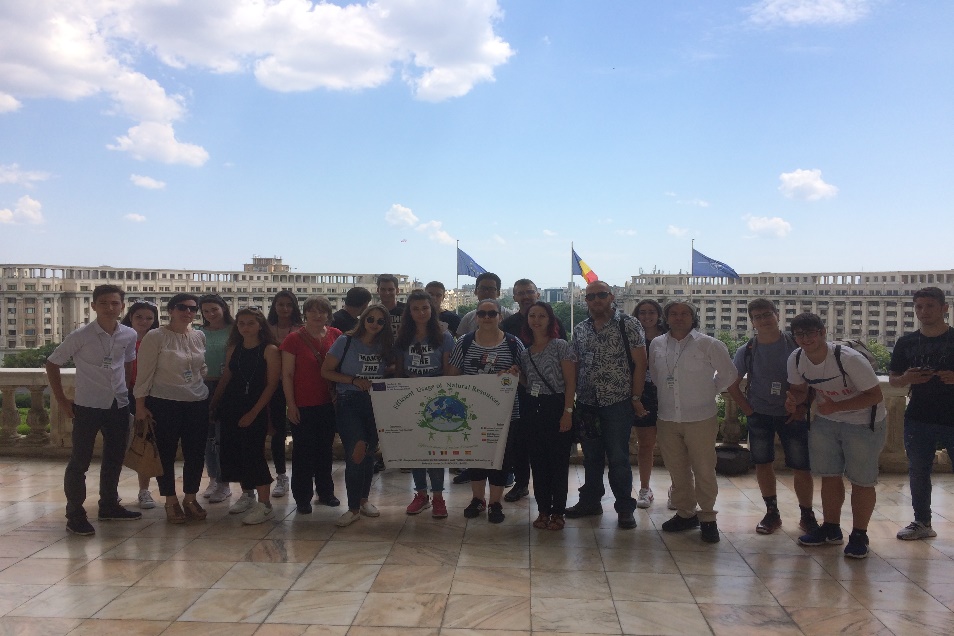 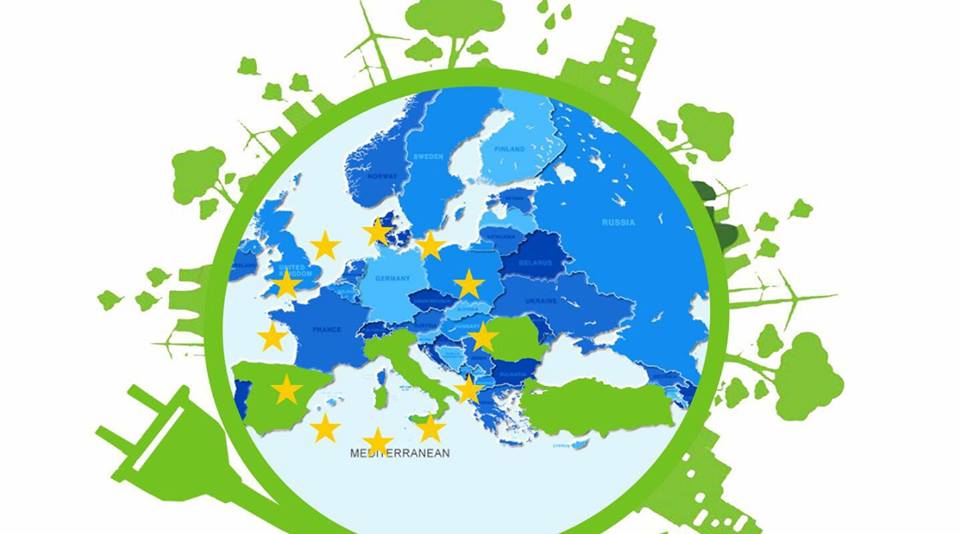 MULȚUMIM PENTRU ATENȚIE!
http://eco-partners.weebly.com